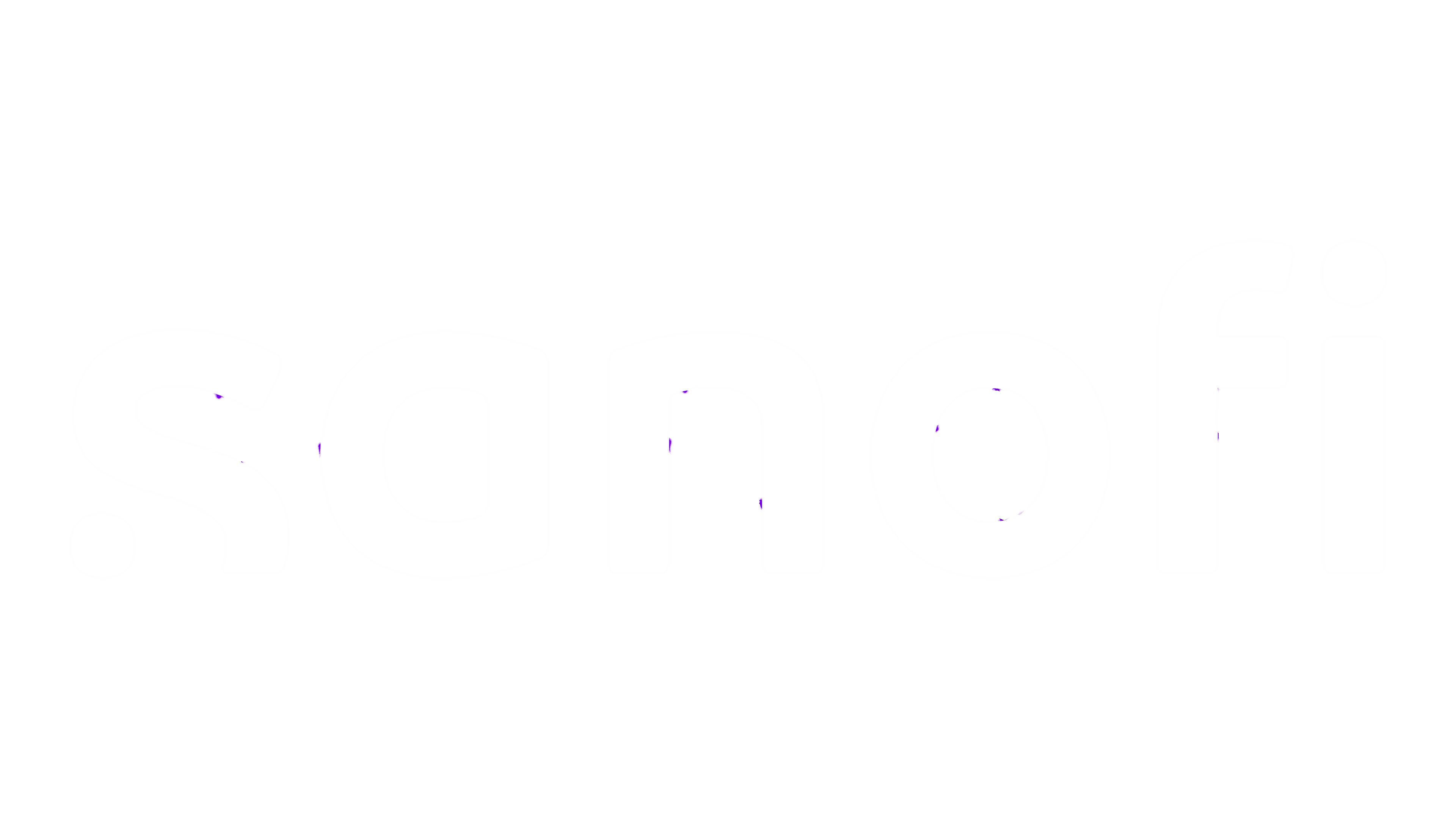 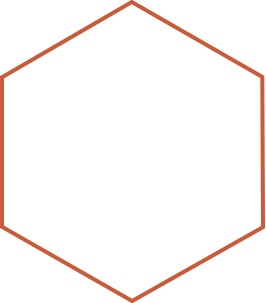 AT A GLANCE
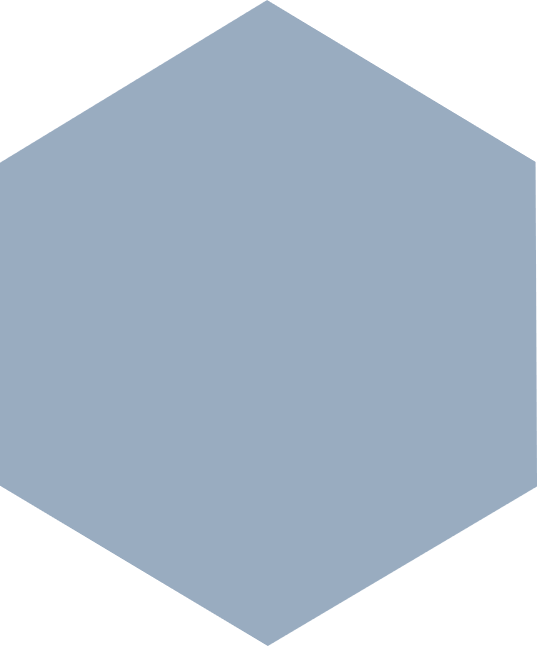 PRESENTER 
CAIO SANCHEZ
Introduction to Sanofi
Sanofi is a French pharmaceutical company that has spread itself all over the world.
Goal: affordable and sustainable access to quality medicine and healthcare. 
Operates in more than 100 different countries.
Develop cure and vaccines for many different diseases. 
Sanofi is a company committed to helping the community and the environment.
2
Sanofi At a Glance
Key Pillars
Research & Development
Commercial
Operations
Production
News
Focused on sustainable products and activities that will minimize the impact on the environment.
Focused on making the quality healthcare products accessible for everyone
Operates in many different countries and communities
Sanofi licenses CRISPR enzyme in bid to develop safer, simpler sickle cell cure
Sanofi invest a lot in the R&D of new medicines, vaccines
3
Sanofi At a Glance
Thank you
Caio Sanchez